Stats for Engineers Lecture 11
Acceptance Sampling Summary
One stage plan: can use table to find number of samples and criterion
Two stage plan: more complicated, but can require fewer samples
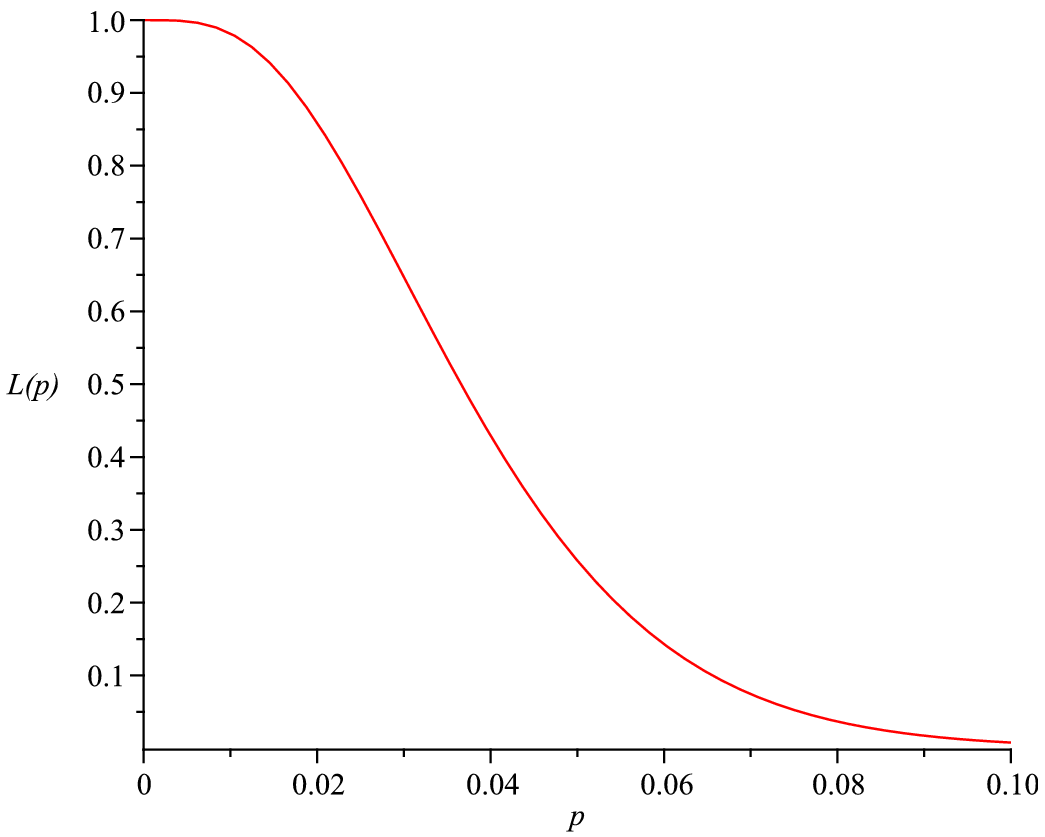 Is acceptance sampling a good way of quality testing?
Problems:
It is too far downstream in the production process; better if you can identify where things are going wrong.
It is 0/1 (i.e. defective/OK) - not efficient use of data; large samples are required.
-  better to have quality measurements on a continuous scale: earlier warning of deteriorating quality and less need for large sample sizes.
Doesn’t use any information about distribution of defective rates
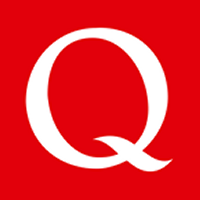 Reliability: Exponential Distribution revisionWhich of the following has an exponential distribution?
The time until a new car’s engine develops a leak
The number of punctures in a car’s lifetime
The working lifetime of a new hard disk drive
1 and 3 above
None of the above
Exponential distribution gives the time until or between random independent events that happen at  constant rate. (2) is a discrete distribution. (1) and (3) are times  to random events, but failure rate almost certainly increases with time.
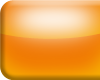 Reliability
Problem: want to know the time till failure of parts
E.g.
- what is the mean time till failure?
- what is the probability that an item fails before a specified time?
If a product lasts for many years, how do you quickly get an idea of the failure time?
accelerated life testing:
Compressed-time testing: product is tested under usual conditions but more intensively than usual  (e.g. a washing machine used almost continuously)
Advanced-stress testing: product is tested under harsher conditions than normal so that failure happens soon (e.g. refrigerator motor run at a higher speed than if operating within a fridge).  - requires some assumptions
How do you deal with items which are still working at the end of the test programme?
An example of censored data.  –  we don’t know all the failure times at the end of the test
[see notes for derivation]
Example: 
50 components are tested for two weeks. 20 of them fail in this time, with an average failure time of 1.2 weeks. 

What is the mean time till failure assuming a constant failure rate?
Answer:
Reliability function and failure rate
Reliability function
Failure rate
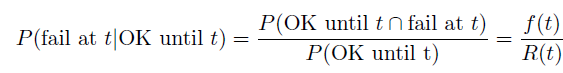 Example: Find the failure rate of the Exponential distribution
The fact that the failure rate is constant is a special “lack of ageing property”  of the exponential distribution.
- But often failure rates actually increase with age.
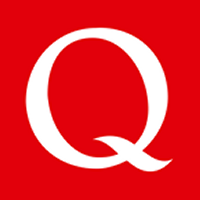 1.
2.
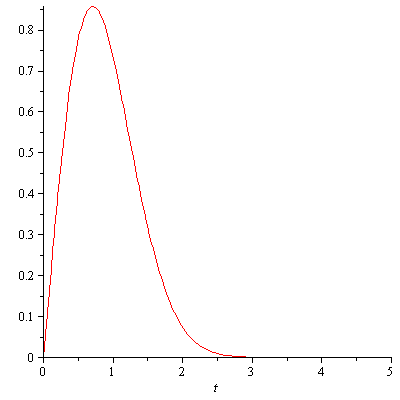 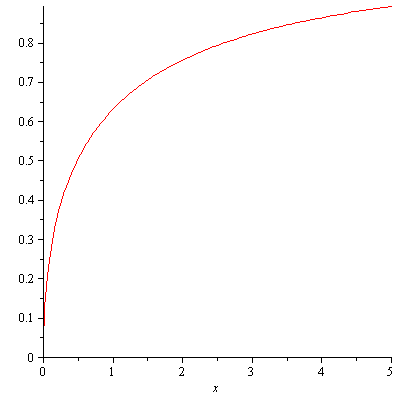 Wrong1
Wrong2
Correct
wrong3
3.
4.
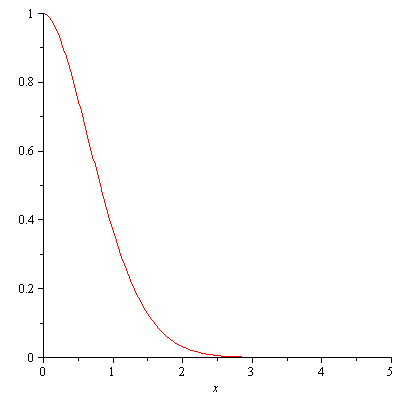 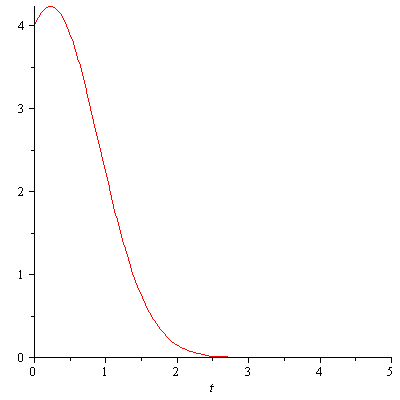 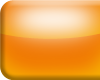 Example
- Exponential distribution
The Weibull distribution
- a way to model failure rates that are not constant
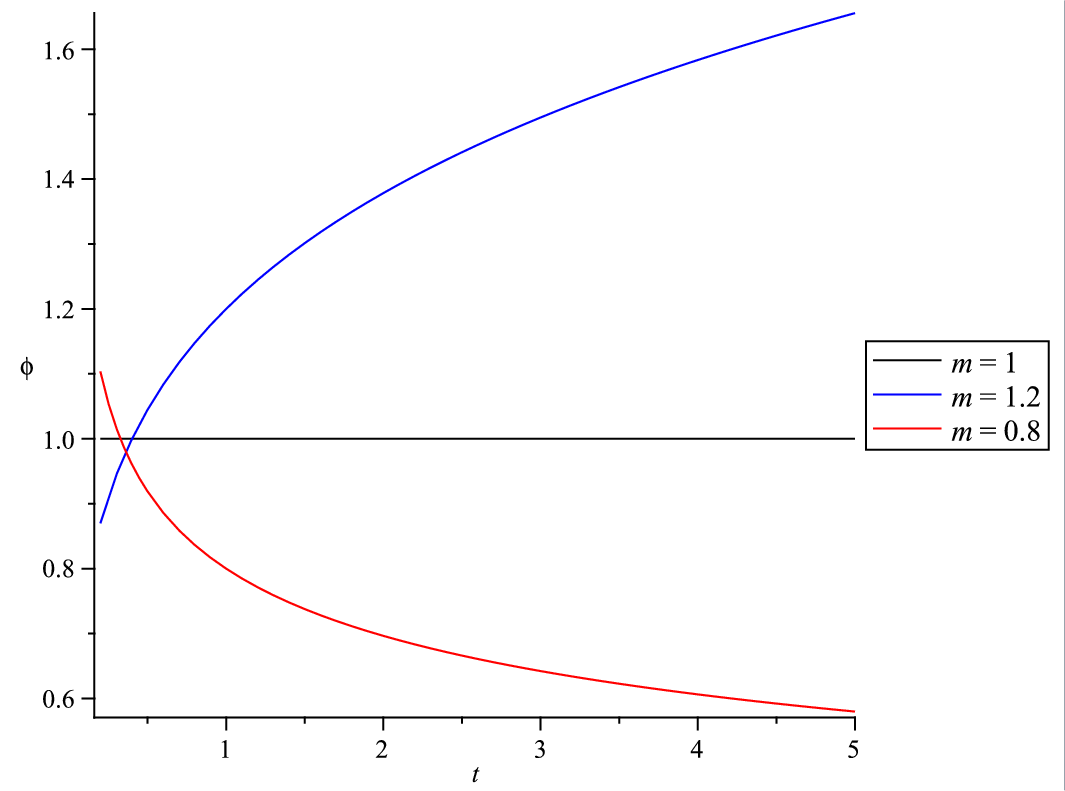 The End!
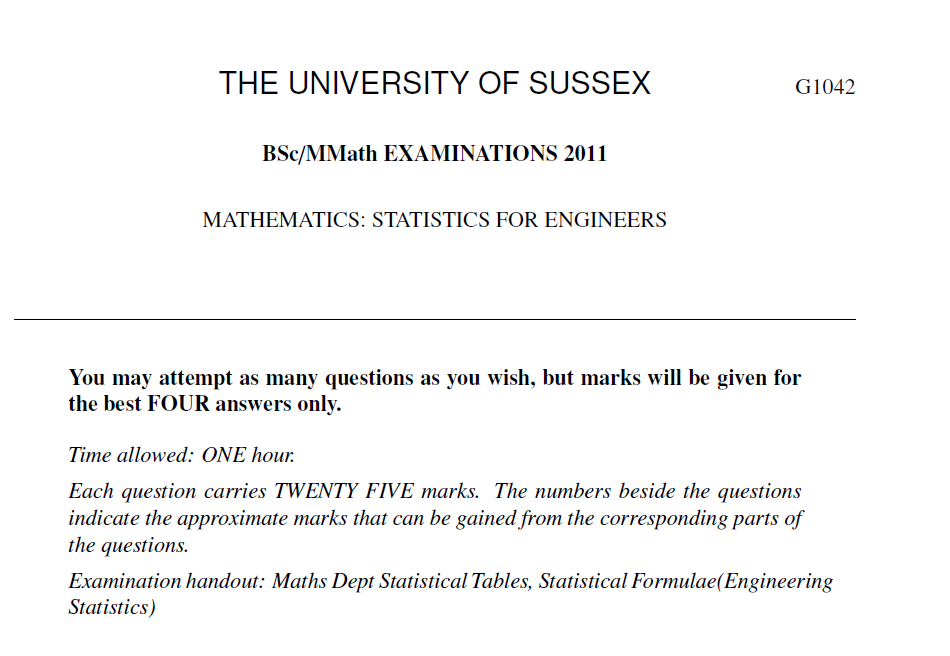 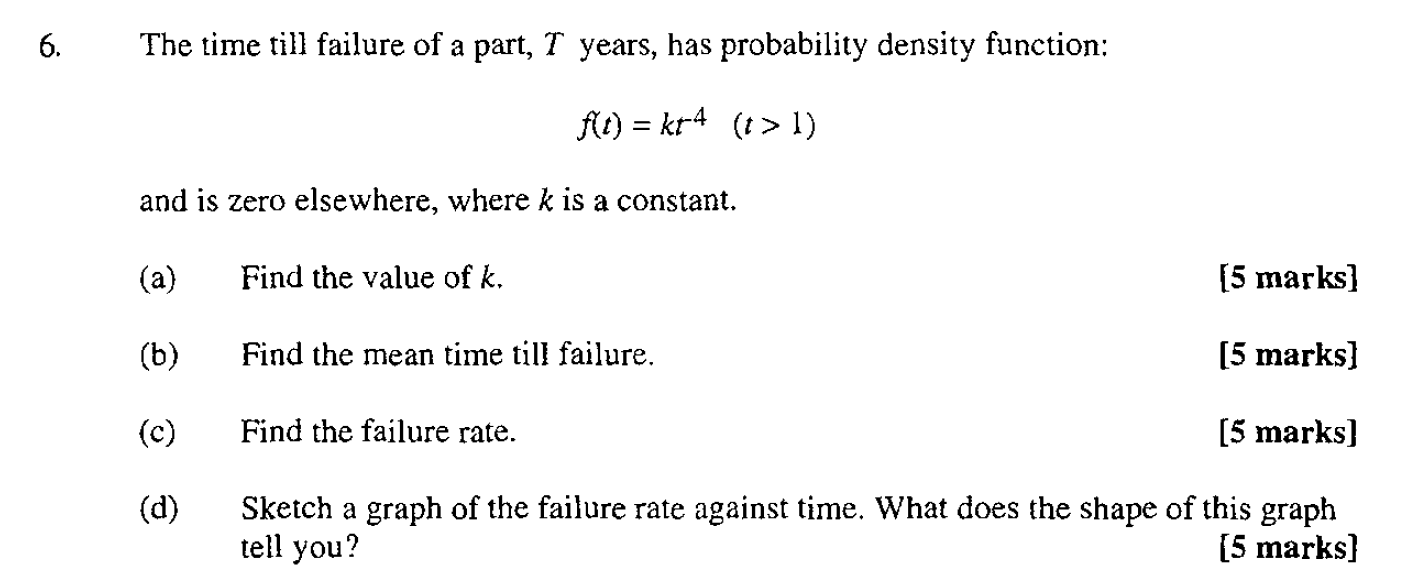 [Note: as from 2011 questions are out of 25 not 20]
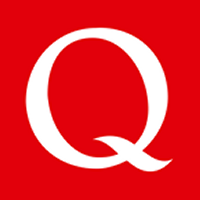 Reliability: exam question
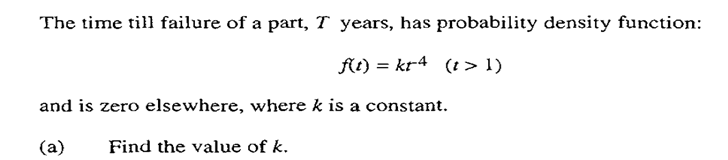 1/4
 3
 4
 -3
 1/3
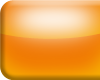 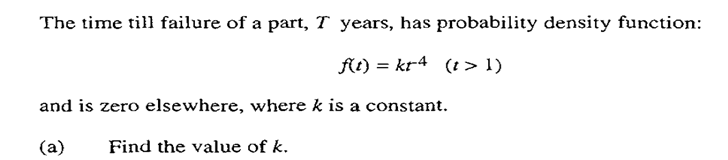 Answer
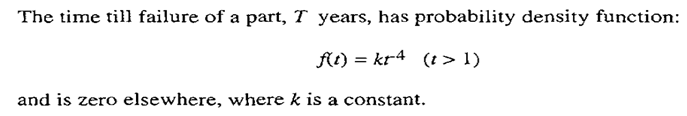 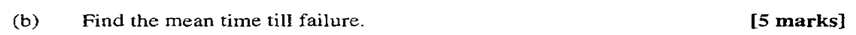 Answer
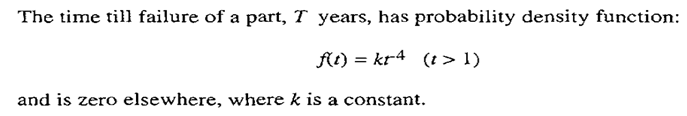 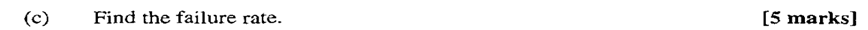 Answer
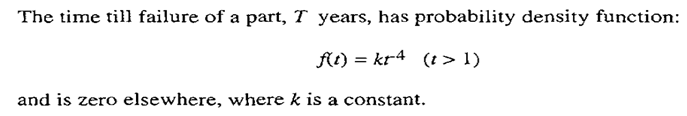 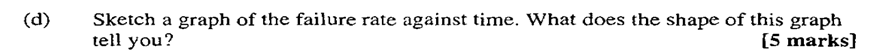 Answer
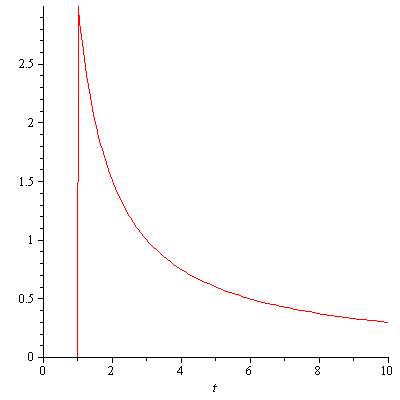